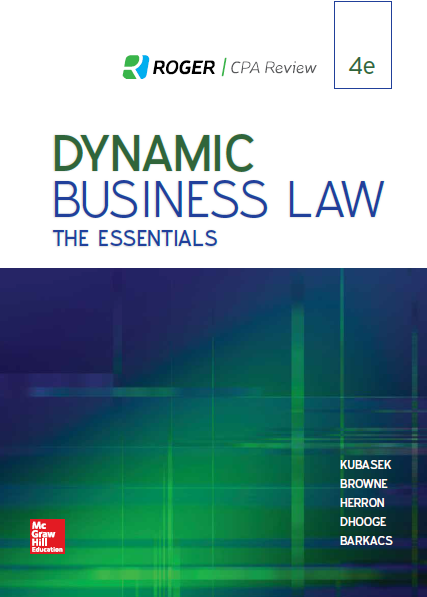 Chapter 24
Employment and Discrimination Law
1
© 2019 McGraw-Hill Education. All rights reserved. Authorized only for instructor use in the classroom. No reproduction or further distribution permitted without the prior written consent of McGraw-Hill Education.
[Speaker Notes: Chapter 24: Employment and Discrimination Law]
“Employment-At-Will”
Means that any employee not employed under a contract/collective bargaining agreement may quit for any reason/no reason at all, with no required notice to employer.
Also means employer may fire employee at any time, with no notice, for almost any reason.
2
[Speaker Notes: “Employment-at-will” means that any employee not employed under a contract or collective bargaining agreement may quit for any reason or no reason at all, with no required notice to the employer.  It also means an employer may fire an employee at any time, with no notice, and for virtually any reason.]
Federal Employment Discrimination Laws
Provide minimum level of protection for employees.
States may give employees more rights, but not less rights, than they have under federal law (federal supremacy).
3
[Speaker Notes: Federal employment discrimination laws provide a minimum level of protection for employees.  States may give employees more rights, but not less rights, than they have under federal law.]
Title VII of the Civil Rights Act (1964, As Amended by the Civil Rights Act of 1991)
Protects employees against discrimination based on:
Race.
Color.
Religion.
National Origin.
Gender.
4
[Speaker Notes: Title VII of the 1964 Civil Rights Act, as amended by the Civil Rights Act of 1991, protects employees against discrimination based on race, color, religion, national origin, or gender.]
“Disparate Treatment” Versus “Disparate Impact” Discrimination
“Disparate Treatment” Discrimination: In all aspects of human resource management (hiring, firing, promotions, etc.), if candidate/employee discriminated against based on membership in a protected class, employee has actionable claim based on begin underline intentional discrimination. end underline
“Disparate Impact” Discrimination (also referred to as begin underline unintentional discrimination): end underline Occurs when plaintiff establishes that while employer’s policy/practice appears to apply to everyone equally, its actual effect is to disproportionately limit employment opportunities for a protected class.
5
[Speaker Notes: In all aspects of human resource management, including, hiring, firing, pay, and promotions, if a prospective employee or current employee is discriminated against based on membership in a protected class, the employee has an actionable claim based on intentional discrimination, also known as “disparate treatment” discrimination.  “Disparate impact” discrimination, also referred to as unintentional discrimination, occurs when a plaintiff establishes that while an employer’s policy or practice appears to apply to everyone equally, its actual effect is to disproportionately limit employment opportunities available to a protected class.]
Requirements for Establishing a “Disparate Treatment” Discrimination Case
Plaintiff-employee must demonstrate a “prima facie” case of discrimination.
Defendant-employer must articulate a legitimate, non-discriminatory business reason for the action.
Plaintiff-employee must demonstrate that the reason given by the defendant-employer is a “mere pretext.”
6
[Speaker Notes: In establishing a discrimination case, the plaintiff-employee must first demonstrate a “prima facie” case of discrimination.  To counter the plaintiff-employee’s “prima facie” case, the defendant-employer must articulate a legitimate, non-discriminatory business reason for the action.  The plaintiff-employee must then demonstrate that the reason given by the defendant-employer is a “mere pretext.”]
Sexual Harassment
Includes unwelcome sexual advances, requests for sexual favors, and other verbal/physical conduct of a sexual nature that implicitly/explicitly makes submission a term/condition of employment;
Makes employment decisions related to individual dependent on submission to such conduct (“quid pro quo” sexual harassment); or,
Has the purpose/effect of creating an intimidating, hostile/offensive work environment (“hostile work environment” sexual harassment).
7
[Speaker Notes: Sexual harassment includes unwelcome sexual advances, requests for sexual favors, and other verbal or physical conduct of a sexual nature that implicitly or explicitly makes submission a term or condition of employment; makes employment decisions related to an individual dependent on the individual’s submission to such conduct (known as “quid pro quo” sexual harassment;) or has the purpose or effect of creating an intimidating, hostile, or offensive work environment (known as “hostile work environment” sexual harassment.)]
Pregnancy Discrimination Act of 1987
Amended Title VII of the Civil Rights Act by expanding definition of sex discrimination to include discrimination based on pregnancy.
8
[Speaker Notes: The Pregnancy Discrimination Act amended Title VII of the Civil Rights Act by expanding the definition of sex discrimination to include discrimination based on pregnancy.]
Defenses to Claims Under Title VII of The Civil Rights Act
Bona Fide Occupational Qualification (B F O Q): Allows employer to discriminate in hiring on basis of gender, religion, or national origin (but not race/color) when doing so is “reasonably necessary” for performance of job.
Merit.
Seniority.
Seniority system legitimate if:
System applies equally to all persons;
Seniority units follow industry practices;
Seniority system did not have its genesis in discrimination, and;
System maintained free of any illegal discriminatory purpose.
9
[Speaker Notes: Defenses to claims under Title VII of The Civil Rights Act include the defenses of “bona fide occupational qualification,” merit, and seniority.  A “bona fide occupational qualification,” or “BFOQ,” allows an employer to discriminate in hiring on the basis of gender, religion, or national origin (but not race or color) when doing so is “reasonably necessary” for the successful performance of a job.  With a legitimate merit system, pay and promotion decisions are tied directly to employee performance.  With a legitimate seniority system, pay and promotion decisions are based on the length of time the employee has worked for the company.  A seniority system is legitimate if the system applies equally to all persons, seniority units follow industry practices, the seniority system did not have its genesis in discrimination, and the system is maintained free of any illegal discriminatory purpose.]
Procedure for Filing a Claim Under Title VII of the Civil Rights Act
Charge Filed With E E O C.
E E O C Conciliation Attempts.
E E O C “Right-to-Sue” Letter.
10
[Speaker Notes: The procedure for filing a claim under Title VII of the Civil Rights Act includes the filing of a charge with the Equal Employment Opportunity Commission, EEOC conciliation attempts, and the EEOC’s issuance of a “right-to-sue” letter.]
Age Discrimination in Employment Act of 1967 (A D E A)
Prohibits employers from refusing to hire, discharging, or discriminating in “terms and conditions” of employment on basis of employee/applicant being age 40 or older.
11
[Speaker Notes: The Age Discrimination in Employment Act, or “ADEA,” prohibits employers from refusing to hire, discharging, or discriminating in the “terms and conditions” of employment on the basis of an employee or applicant being 40 years old or older.]
Americans With Disabilities Act (A D A)
Prohibits discrimination against employees and job applicants with disabilities.
Requires employers to make “reasonable accommodations” to the known physical/mental “disabilities” of an “otherwise qualified” person with disability, unless necessary accommodation would impose “undue burden” on employer’s business.
12
[Speaker Notes: The Americans With Disabilities Act, or “ADA,” prohibits discrimination against employees and job applicants with disabilities.  The ADA requires employers to make “reasonable accommodations” to the known physical or mental “disabilities” of an “otherwise qualified” person with a disability, unless the necessary accommodation would impose an “undue burden” on the employer’s business.]
Requirements for Bringing a Successful Claim Under A D A
Plaintiff must show he/she meets all of the following:
Had a disability.
Was “otherwise qualified” for the job.
Suffered an adverse employment decision because of disability.
13
[Speaker Notes: In order to bring a successful claim under the Americans With Disabilities Act, the plaintiff must demonstrate that he or she had a disability, was “otherwise qualified” for the job, and suffered an adverse employment decision because of that disability.]
Equal Pay Act of 1963
Prohibits an employer from paying workers of one gender less than wages paid to employees of opposite gender for work that requires equal skill, effort, and responsibility.
14
[Speaker Notes: The Equal Pay Act prohibits an employer from paying workers of one gender less than the wages paid to employees of the opposite gender for work that requires equal skill, effort, and responsibility.]
Defenses to an Equal Pay Act Lawsuit
Bona fide seniority system.
Bona fide merit system.
Pay system based on “quality or quantity” of production.
Any factor(s) other than gender.
15
[Speaker Notes: Defenses to an Equal Pay Act lawsuit include a bona fide seniority system, a bona fide merit system, a pay system based on the “quality or quantity” of production, and any other legitimate factor.]
Additional Laws Governing the Employment Relationship
16
[Speaker Notes: Additional Laws Governing The Employment Relationship]
The Fair Labor Standards Act (F L S A)
Requires that a “minimum wage” of specified amount be paid to all covered employees.
Specified minimum wage amount periodically raised by Congress.
Mandates that employees who work greater than 40 hours in a week be paid no less than one and one-half times regular wage for all hours worked beyond 40.
Exceptions:
Executives.
Administrative Employees.
Professional Employees.
Outside Salespersons.
17
[Speaker Notes: The Fair Labor Standards Act, or “FLSA,” requires that a “minimum wage” of a specified amount be paid to all covered employees; the amount is periodically raised by Congress.  FLSA also mandates that employees who work greater than forty hours in a week be paid no less than one and one-half times their regular wage for all hours worked beyond forty.  Exceptions include executives, administrative employees, professional employees, and outside salespersons.]
The Family and Medical Leave Act (F M L A)
Requires certain employers to establish policy that provides all eligible employees with up to 12 weeks of unpaid leave during any 12-month period for specified family-related occurrences.
Examples: birth/adoption of child, care for seriously ill spouse/parent/child.
18
[Speaker Notes: The Family and Medical Leave Act, or FMLA, requires certain employers to establish a policy that provides all eligible employees with up to twelve weeks of unpaid leave during any twelve-month period of employment for specified family-related occurrences.  Examples of “family-related occurrences” include the birth or adoption of a child, and the care of a seriously ill spouse, parent, or child.]
Federal Unemployment Tax Act (F U T A)
Created state system that provides unemployment compensation to qualified employees who lose their jobs.
19
[Speaker Notes: The Federal Unemployment Tax Act created a state system that provides unemployment compensation to qualified employees who lose their jobs.]
Workers’ Compensation Laws
State laws that provide financial compensation to employees or their dependents when covered employee injured/killed on the job.
To recover workers’ compensation benefits, injured party must demonstrate.
He/she is an employee.
Both employer and employee are covered by state workers’ compensation program.
Injury occurred “on the job.”
20
[Speaker Notes: Workers’ compensation laws are state laws that provide financial compensation to employees or their dependents when a covered employee is injured or killed on the job.  To recover workers’ compensation benefits, an injured party must demonstrate that he or she is an employee, that both the employer and the employee are covered by the state workers’ compensation program, and that the injury occurred “on the job.”]
The Consolidated Omnibus Budget Reconciliation Act (C O B R A)
Ensures that when employees lose their jobs or have their hours reduced to level at which  they are not eligible to receive medical, dental, or optical benefits from their employer, employees have right to continue receiving benefits under employer’s policy for up to 18 months by paying the premiums for the policy.
C O B R A does not apply if:
Employee fired for “gross misconduct”; or,
Employer decides to eliminate benefits for all current employees.
21
[Speaker Notes: The Consolidated Omnibus Budget Reconciliation Act, or “COBRA,” ensures that when employees lose their jobs or have their hours reduced to a level where they are not eligible to receive medical, dental, or optical benefits from their employer, employees have the right to continue receiving benefits under the employer’s policy for up to eighteen months by paying the premiums for the policy.  COBRA does not apply if the employee was fired for “gross misconduct,” or the employer decides to eliminate benefits for all current employees.]
The Employee Retirement Income Security Act
Federal law that sets minimum standards for most voluntarily-established pension and health plans in private industry to provide protection for individuals enrolled in these plans.
Under E R I S A, employers must provide pension/health plan participants:
Plan information (“features and funding”).
Assurances of fiduciary responsibility of those in charge of managing and controlling plan assets.
Grievance and appeals process for participants to receive benefits from plan.
Right to sue for benefits and breaches of fiduciary duty.
22
[Speaker Notes: The Employee Retirement Income Security Act, or “ERISA,” is a federal law that sets minimum standards for most voluntarily-established pension and health plans in private industry to provide protection for individuals enrolled in those plans.  Under ERISA, employers must provide pension and health plan participants plan information, assurances of fiduciary responsibility of those in charge of managing and controlling plan assets, a grievance and appeals process for participants claiming plan benefits, and the right to sue for benefits and breaches of fiduciary duty.]
The Occupational Safety and Health Act of 1970 (O S H A)
Requires every employer to “furnish to each of his employees…employment…free from recognized hazards that are likely to cause death or serious physical harm.”
The Occupational Safety and Health Administration is responsible for setting safety standards under O S H A.
The Occupational Safety and Health Administration is also responsible for enforcing the Act through inspections and levying of fines against violators.
23
[Speaker Notes: The Occupational Safety and Health Act, or “OSHA,” requires every employer to “furnish to each of his employees…employment…free from recognized hazards that are likely to cause death or serious physical harm.”  The Occupational Safety and Health Administration is responsible for setting safety standards under OSHA, and for enforcing the Act through inspections and levying of fines against violators.]
Employee Privacy in the Workplace 1
Employer privacy policies should cover matters such as employer monitoring of telephone conversations and e-mails, surveillance policies, control of access to medical and personnel records, drug testing, lie detector tests, and ownership of computers and all issues unique to the electronic workplace.
Omnibus Crime Control and Safe Streets Act of 1968:
Employers cannot listen to private telephone conversations of employees or disclose the content of those conversations.
Employers may ban personal calls and monitor calls for compliance, provided that they discontinue listening to any conversation once they determine it is personal.
Violators subject to fines of up to $10,000.
24
[Speaker Notes: Employer privacy policies should cover matters such as employer monitoring of telephone conversations and e-mails, surveillance policies, control of access to medical and personnel records, drug testing, lie detector tests, and ownership of computers and all issues unique to the electronic workplace.  Pursuant to The Omnibus Crime Control and Safe Streets Act of 1968, employers cannot listen to private telephone conversations of employees, or disclose the content of those conversations.  Employers may ban personal calls and monitor calls for compliance, provided that they discontinue listening to any conversation once they determine it is personal.  Violators are subject to fines of up to $10,000.]
Employee Privacy in the Workplace 2
Electronic Communications Privacy Act (E C P A) of 1986:
Employees’ privacy rights extend to electronic forms of communication, including e-mail and cellular phones.
ECPA outlaws intentional interception of electronic communications and the intentional disclosure/use of information obtained through such interception.
“Business-Extension” exemption allows employers to monitor employee e-mail and telephone conversations in the “ordinary course of employment.”
25
[Speaker Notes: According to the Electronic Communications Privacy Act (ECPA) of 1986, employees’ privacy rights extend to electronic forms of communication, including e-mail and cellular phones.  The ECPA outlaws intentional interception of electronic communications, and the intentional disclosure and/or use of information obtained through such interception; however, in recognition of the fact that employers may sometimes need to monitor employee conversations for the purpose of improving employee performance or to protect employees from harassing calls, the ECPA includes a “business-extension” exemption that allows employers to monitor employee e-mail and telephone conversations that occur in the “ordinary course of employment.”]
Labor Laws and Unions
26
[Speaker Notes: Labor Laws and Unions]
Labor Law 1
Wagner Act of 1935: Enacted to encourage formation of labor unions and provide for “collective bargaining.”
Collective bargaining (Definition): Negotiations between employer and group of employees to determine conditions of employment.
Taft-Hartley Act of 1947 (Labor Management Relations Act): Designed to limit some of the powers unions had acquired under Wagner Act.
27
[Speaker Notes: The Wagner Act was enacted to encourage the formation of labor unions, and to provide for “collective bargaining.”  Collective bargaining covers negotiations between an employer and a group of employees to determine the conditions of employment.  The Taft-Hartley Act, also known as the Labor Management Relations Act, was designed to limit some of the powers unions had acquired under the Wagner Act.]
Labor Law 2
Landrum-Griffin Act of 1959:
Governs internal operations of labor unions.
Requires certain financial disclosures by unions.
Establishes civil and criminal penalties for financial abuses by union officials.
“Labor’s Bill of Rights” (contained in Landrum-Griffin Act) designed to protect employees from their own unions.
28
[Speaker Notes: The Landrum-Griffin Act of 1959 governs the internal operations of labor unions.  The Act requires certain financial disclosures by unions, and establishes civil and criminal penalties for financial abuses by union officials.  “Labor’s Bill of Rights” (contained in The Landrum-Griffin Act) is designed to protect employees from their own unions.]
Labor Law 3
The National Labor Relations Board (N L R B) is a federal administrative agency that interprets and enforces the National Labor Relations Act.
The primary functions of N L R B include:
Monitoring conduct of employer and union during an election to determine whether workers want to be represented by a union.
Preventing and remedying unfair labor practices by employers/unions.
Establishing rules to interpret the National Labor Relations Act.
29
[Speaker Notes: The National Labor Relations Board, or “NLRB,” is an administrative agency formed to interpret and enforce the National Labor Relations Act.  Primary functions of the NLRB include monitoring the conduct of the employer and the union during an election, to determine whether workers in fact want to be represented by a union, preventing and remedying unfair labor practices by employers and unions, and establishing rules to interpret the National Labor Relations Act.]
Question for Discussion
If most employees today are employees at will, does that mean an employer can fire any employee it wants whenever it wants? When is the firing of an employee illegal? When is it permissible? Explain.
30